1
2
3
4
5
6
7
8
9
10
11
12
13
14
15
16
17
18
19
20
21
22
23
24
25
26
27
28
29
30
31
32
33
34
35
36
37
38
39
40
41
42
43
44
45
46
47
48
49
50
1
Qui est Hathi ?
Le grand éléphant de la jungle
2
Quel est le point commun entre la fleur de lys et le témoin ?
La croix scout
3
Serena Williams is one of the top ranked sportswomen of :
tennis
4
B aya patrouille ballach ACT leonard bss fet 3al troupe?
Renards
5
Qui est le saint patron des routiers ?
Saint Paul
6
2004 Olympics were held in :
Athens
7
Que signifie les deux doigts dressés dans le salut ?
Représentent les oreilles bien dressés du loups, toujours prêt a ecouter
8
Comment s appella la femme qui a pris soin de Mowgli lorsqu il arrive chez les hommes ?
Messua
9
Nommer tous les noms de la maitrise du groupe (9) avec leurs fonctions.
Chef azzam chef de groupeChef elia assistant chef de groupeCheftaine marilynn Secrétaire du groupechef jad responsable d archiveCheftaine serena trésorière du groupeChef vincent tresorier du groupeCheftaine mia responsable equipe social mediaChef paul gerant de materiel aninateurChef rami gerant de matériel
10
Bi aya patrouille ballash CT Kevin bass fet 3al troupe ?
Guepards
11
Ayya ra2is joumhouriye ken men ghazir?
Fouad chehab
12
Qu elle est la fameuse phrase du vautour Chil ?
Nous sommes du même sang toi et moi
13
La quelle des ACM (gaya/sarah/marilynn/eliana) a 18 ans ?
Sarah
14
Bi aya patrouille ballash Assistant Marc bass fet 3al troupe?
Renards
15
Bi aya patrouille Assistant Christian ballash bass fet 3al troupe ?
Goeland
16
Quand celebre t on la fete du st patron de louveteaux ?
4 octobre
17
Kammel l matal  :
لبيشرب البحر ما حيغص بل…………..
الساقية
18
Qui est Thomas Shelby ?
Personnage principal de la serie peaky blinders
19
Ou mettons le badge loup de sizaine sur la tenue ?
Main gauche
20
Qui est le maitre de la loi ?
Baloo
21
first winner of the FIFA world cup :
Uruguay
22
Combien de maximum de badges peut on mettre sur la tenue ?
54
23
Continuer le chant suivant:Ouvre les yeux les oreillesA tout ce qui t entoure...
Pour qu’avec un peu d amourTu puisses faire des merveilles
24
Quel est le nom de la pieuvre dans sponge bob ?
Carlos
25
Qu’etudie CM marilyn wehbe a l universite?
Sage femme
26
Combien de badge y a t il a la troupe
34
27
Quel sport est le plus pratiqué dans l’Inde ?
Hockey
28
Qui est le chanteur de "Galway Girl"?
Ed sheeran
29
Quelle est la loi des louveteaux ?
Le louveteau ne s'écoute pas lui meme, le louveteau écoute le vieux loup
30
Quelle la duree nécessaire en clan piur faire l adhésion
3 mois
31
Kam jumeau fi bel groupe?
5
32
Quel sport est le plus pratiqué dans Le Japon ?
Ping-pong
33
Donnez le nom des deux fondateurs du scout du liban
Sélim Lahoud, Ignace Maroun et Hikmat Nassif
34
A qui revient ce sourir ?
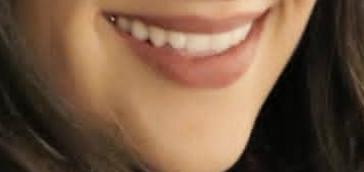 Cheftaine marilyne bou chaaya
35
Combien de coeurs a une pieuvre ?
3
36
Quel pays a été le premier inventeur de la couleur rouge ?
Liban
37
Qui de la maitrise connait les parole de "la tribu de Dana" par coeur?
ACT michel ghawi
38
On a participe a plusieurs départ de chefs et de cheftaines cette anneeEcrivez les lignes 19-20 du "chant du depart"
19 : bien loin des sentiers rebattus20 : suis la route sans treve
39
Donnez le nom des 4 premières patrouilles
Tauraux corbeau courli loups
40
Quelle est la chason la plus recente de Adham Naboulsi
Btaaref shuur
41
Quel est le theme du depart  de chacun de ces chefs suivant:CT KevinCC MichelCheftaine Serena
CT kevin : travail en fraternitéCC Michel : travailler pour bâtir Cheftaine serena : prenez en charge vos pensées
42
Aymata iida la cheftaine lynn ?
15 juillet
43
Quelle est la couleur de la barette du chef de groupe
Orange
44
Nommez toutes les personnes ayant accompli leur depart dans le groupe
Chef azzam, chef paul, CC Michel, Chef vincent, CT kevin, cheftaine serena, cheftaine Sandra, Chef Alex , Chef Elie, Chefatine Karen
45
Citez les 3 vertus du scoutisme
FranchiseDévouementPureté
46
Ade toul act leonard
A peu pret 193 cm
47
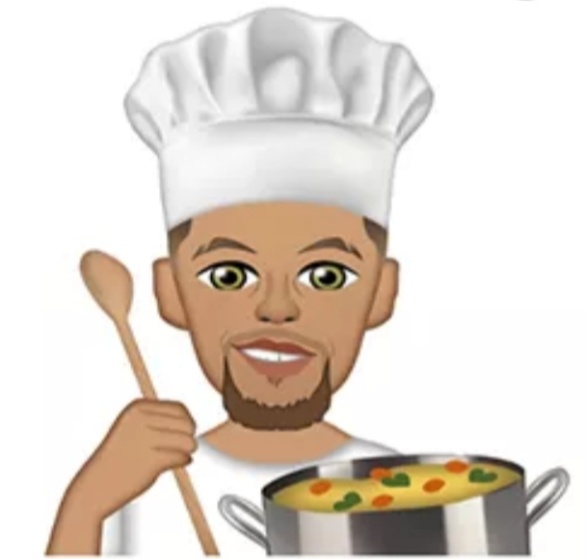 Min chef ……………l groupe ?
Act guypaul
48
Quelles sont les 3 couleurs du scalp du depart et que signifie chacune des 3?
Jaune : louvtxVert : troupeRouge : routiers
49
Chu aktar jemle b oula chef azzam "awal chi..."
Yaatikon alf aafye
50
Continuer le chant suivant:Un louveteau pense d abord aux autres,Il ouvre les yeux et les oreilles Il est toujours propre, il est toujours gai,A part de ca il dit toujours vrai,.....
Et quand on est ensemble, on rit, on chante, on fait de notre mieux